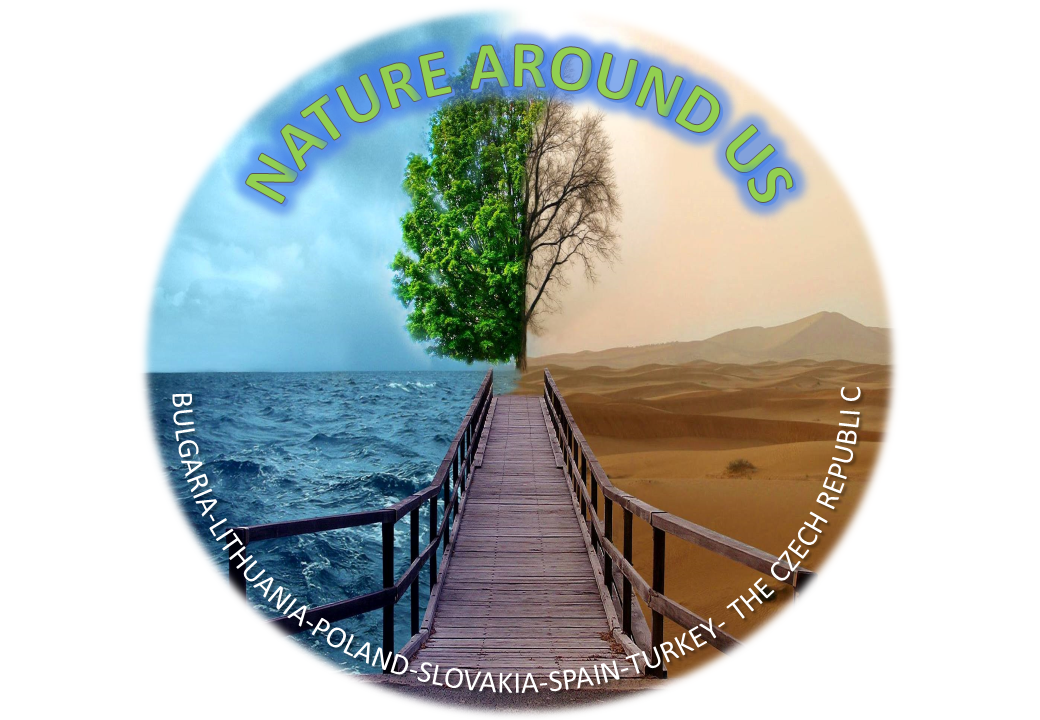 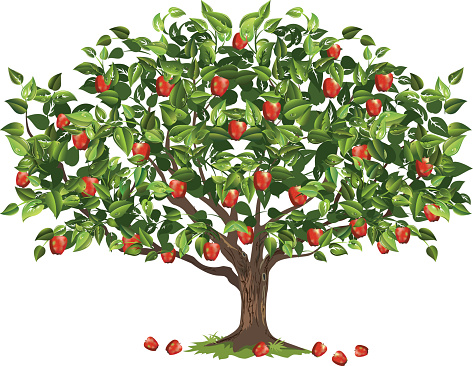 APPLE TREE
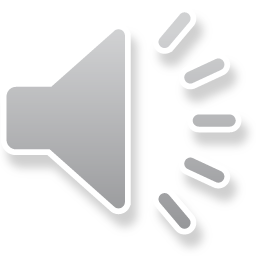 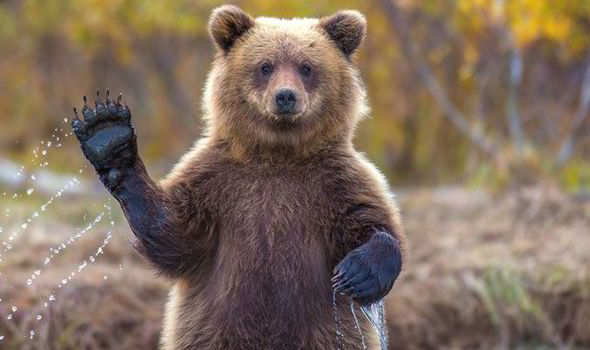 BEAR
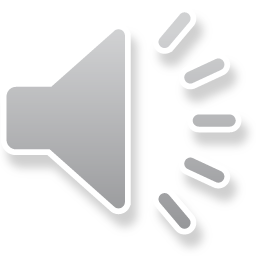 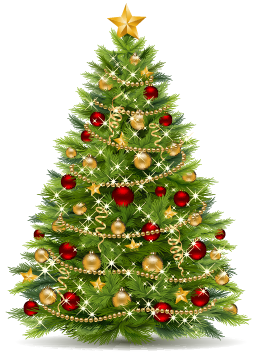 CHRISTMAS TREE
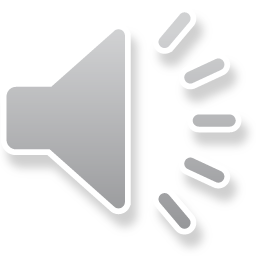 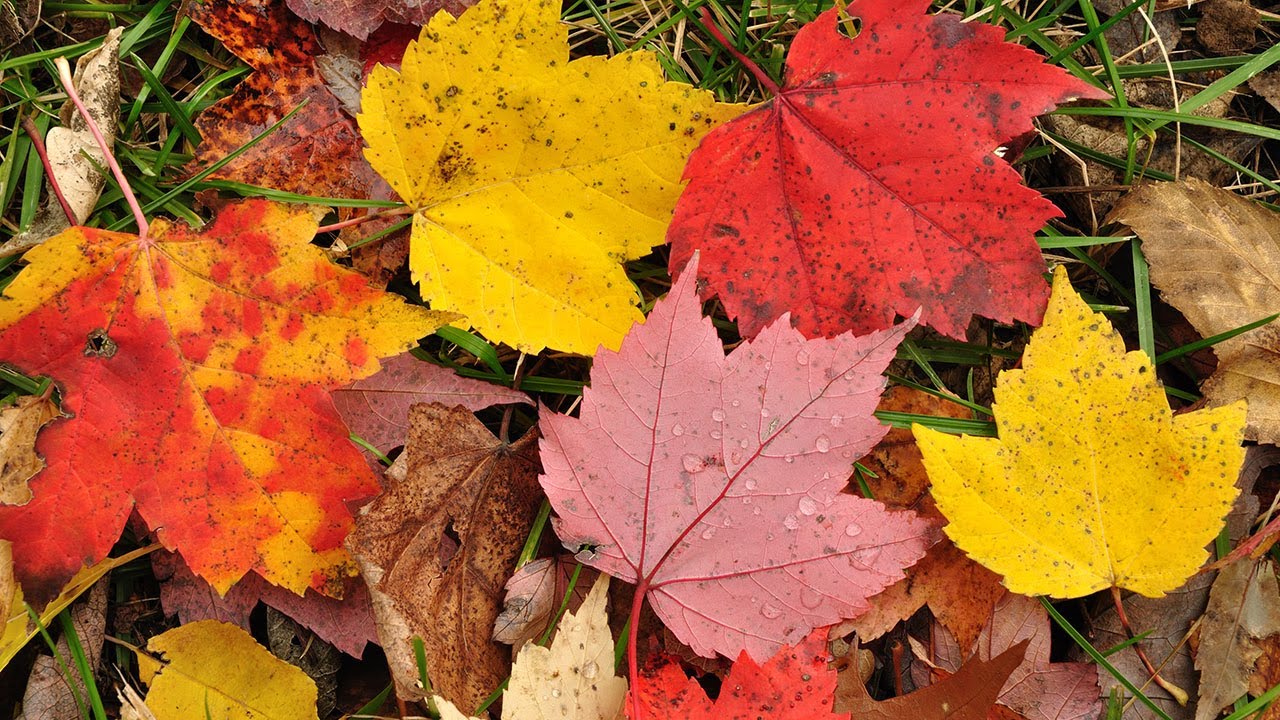 LEAVES
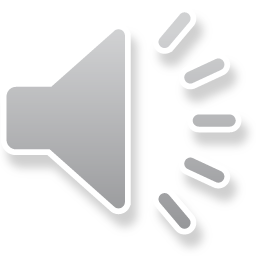 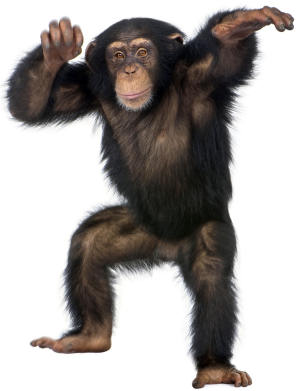 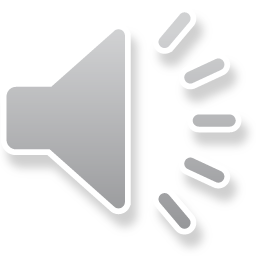 MONKEY
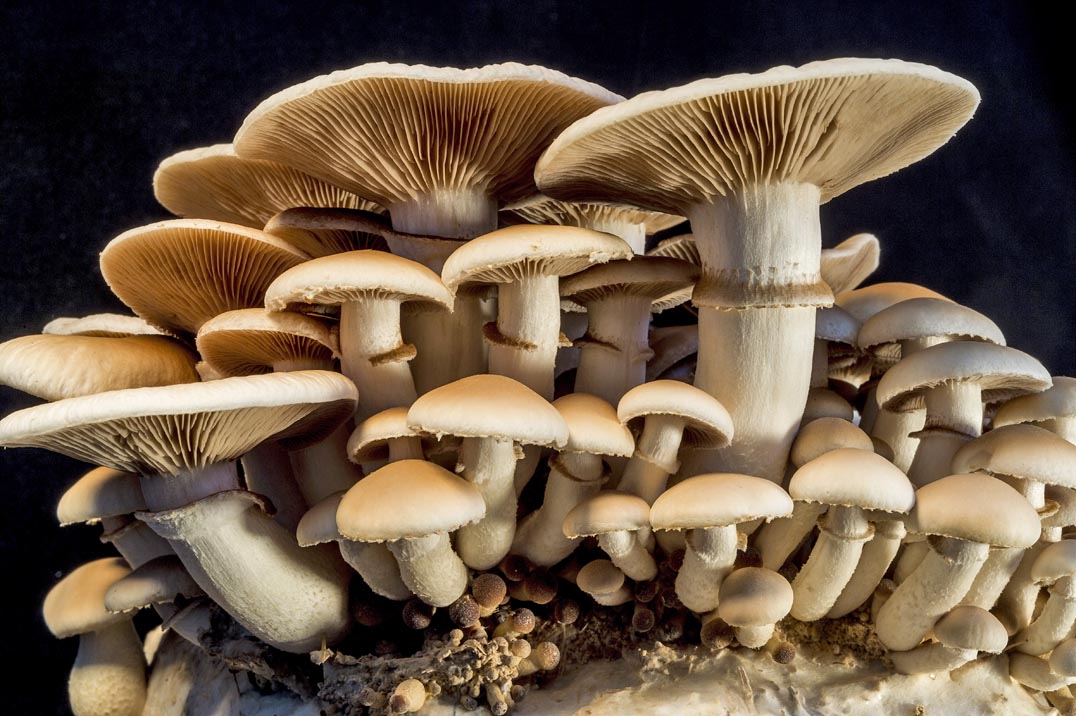 MUSHROOMS
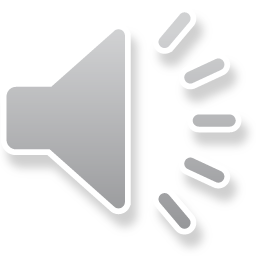 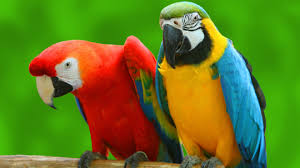 PARROTS
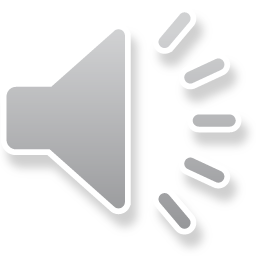 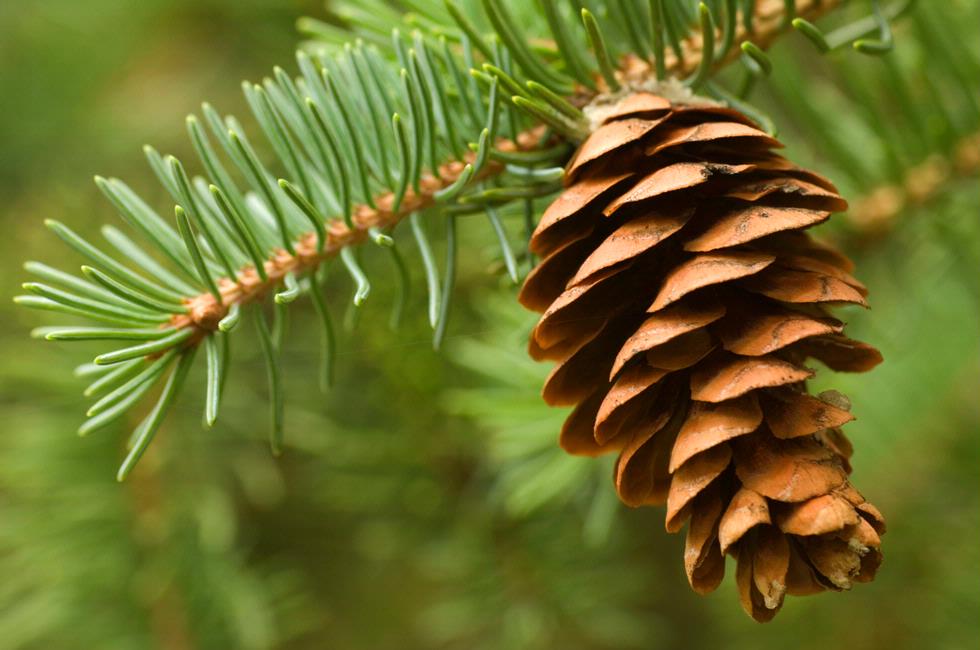 PINE CONE
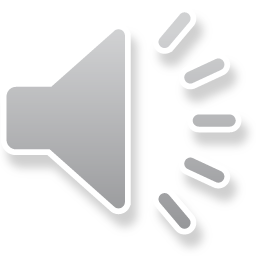 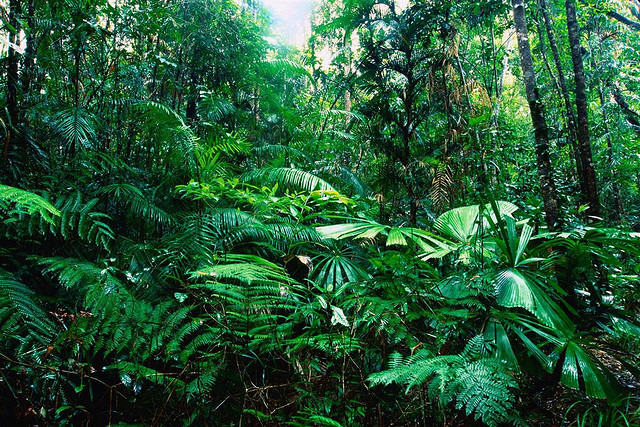 RAINFOREST
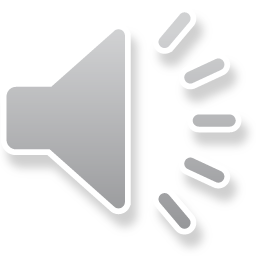 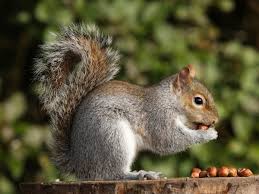 SQUIRREL
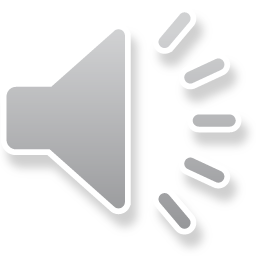 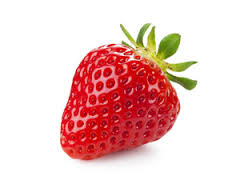 STRAWBERRY
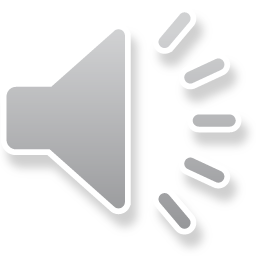 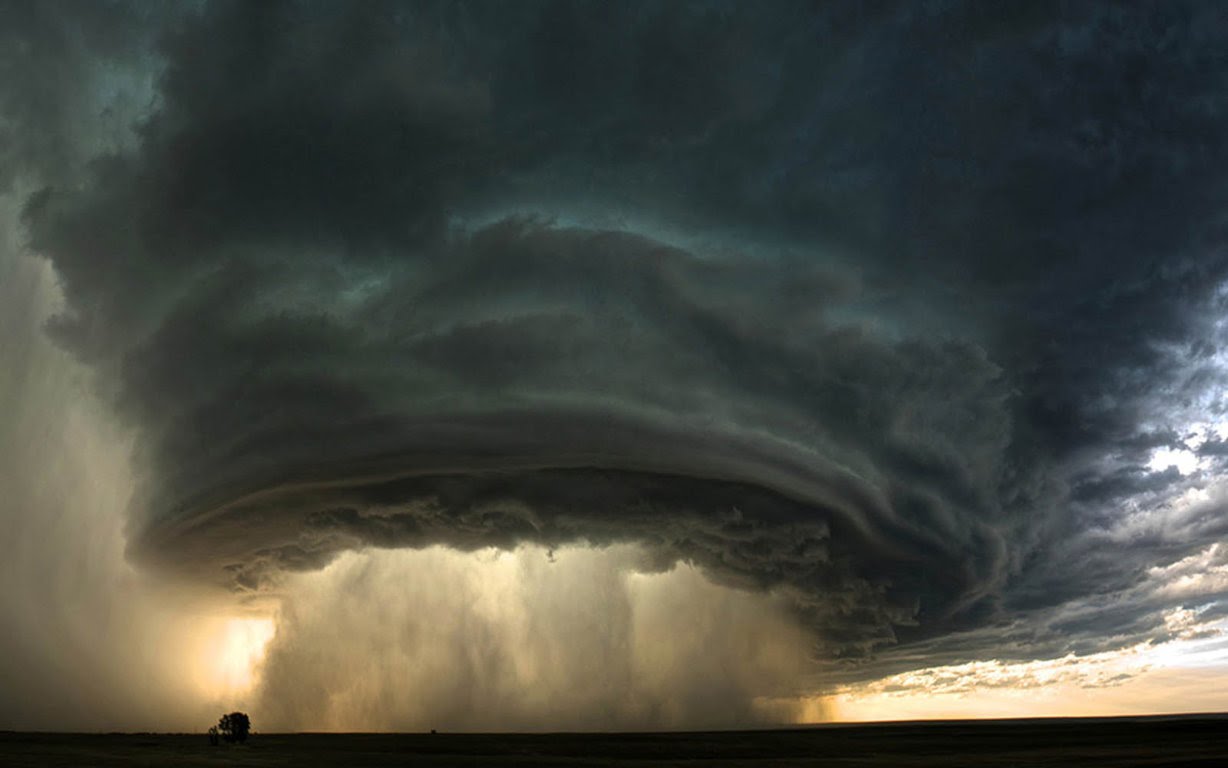 TORNADO
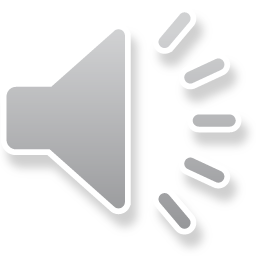 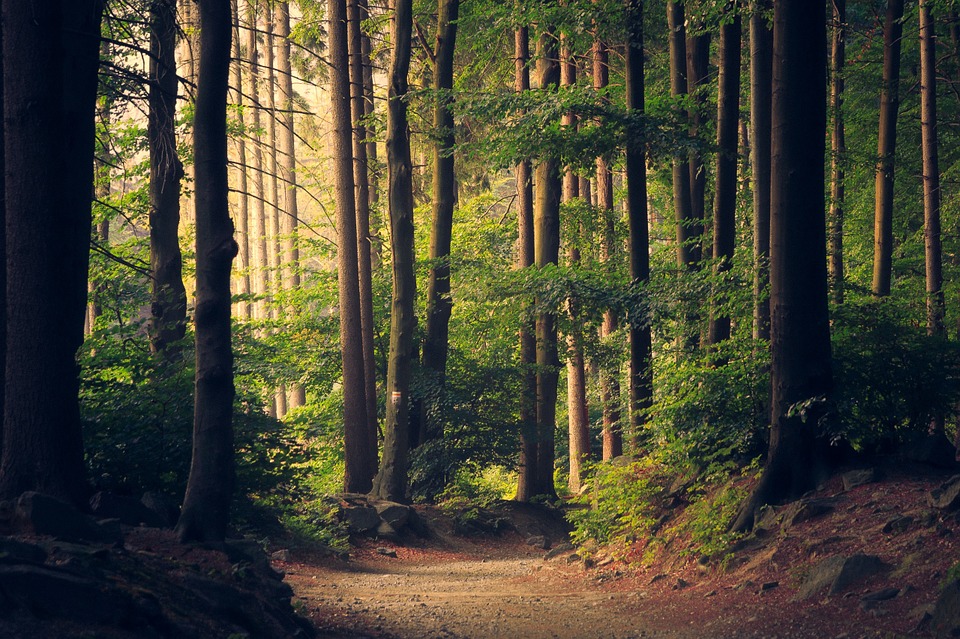 WOOD
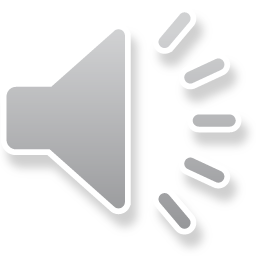